HL7 IG Workflow w/ WG-06 Reviews
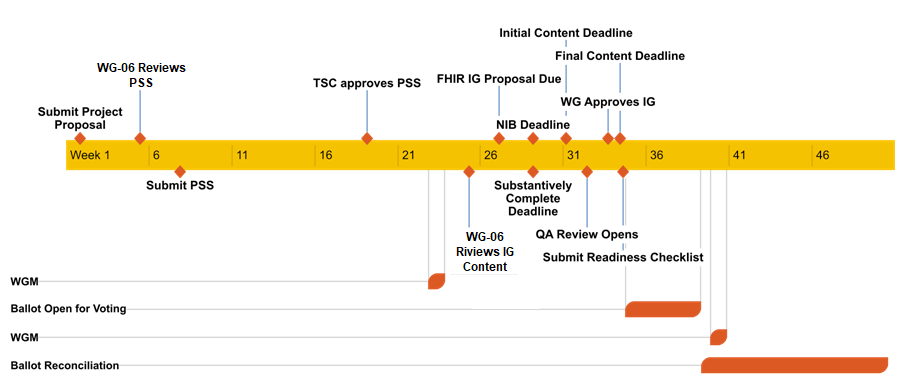 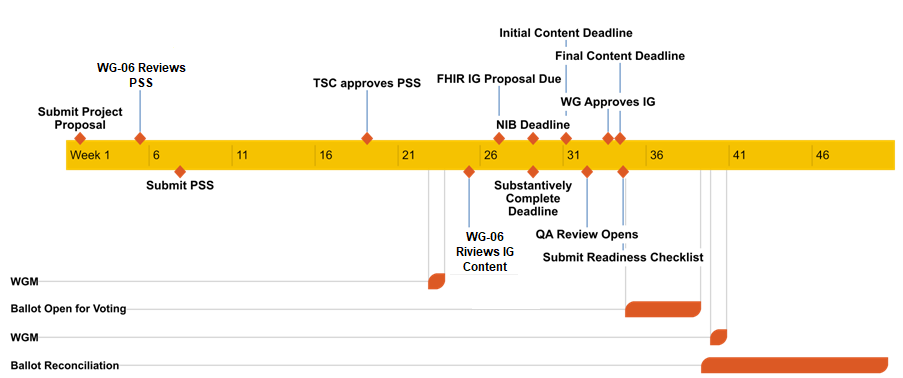 Copyright DICOM® 2023
1
https://confluence.hl7.org/display/FHIR/FHIR+Implementation+Guide+Process+Flow
FHIR IG Maturity Requirements
In order to be balloted or to published, a FHIR IG must reach a certain maturity level:
Balloting or publishing as Standard for Trial Use (STU) - FMM Level 2
Balloting or publishing as Normative - FMM Level 5
Balloting an IG as STU still requires completion of appropriate Connectathon testing
Connectathons happen during ballot cycles
Testing must therefore occur one cycle before ballot
Copyright DICOM® 2023
2
FHIR IG Review Process
WG-20 will seek WG-06 review of managed FHIR Implementation Guides at the following stages:
Project Proposal / Project Scope Statement: Prior to PSS submission.
Ballot: Prior to all ballots
Typically includes 1 or more Standard for Trial Use ballots before a normative ballot
Copyright DICOM® 2022
3
HL7 FHIR Resource Development Process
Resource proposals are reviewed and approved by FHIR Management Group (FMG)
Once approved, sponsoring WG drafts resource and progresses it through the FHIR Maturity Model
Copyright DICOM® 2022
4
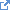 FHIR Maturity Model w/ WG-06 Reviews
Copyright DICOM® 2021
5
http://build.fhir.org/versions.html#maturity
FHIR Resource Review Process
WG-20 will seek WG-06 review of managed FHIR resources at the following stages:
Resource proposal: Depending on timing, may be before or after FHIR Management Group approval but prior to draft resource is added to the FHIR build
Resource Maturity 1: Prior to updating resource maturity in build
Equivalent to “Public Comment”
Resource Maturity 5: Prior to updating resource maturity in build
Equivalent to “Letter Ballot”
Transition from Maturity 5 to Normative to follow HL7 balloting process
WG-20 to notify DICOM membership of relevant ballots
Copyright DICOM® 2022
6